Coiffeur
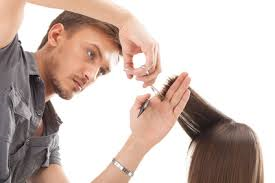 INHALT
Warum und Wo?
Betrieb
Produkte 
Vergleich
Arbeiten
Lehre/Lohn 
Fragen?
Schluss
WARUM UND WO?
Warum wählte ich diesen Beruf?



Von wo habe ich die Informationen?
BETRIEB
Tätigkeiten



Arbeitsplatz
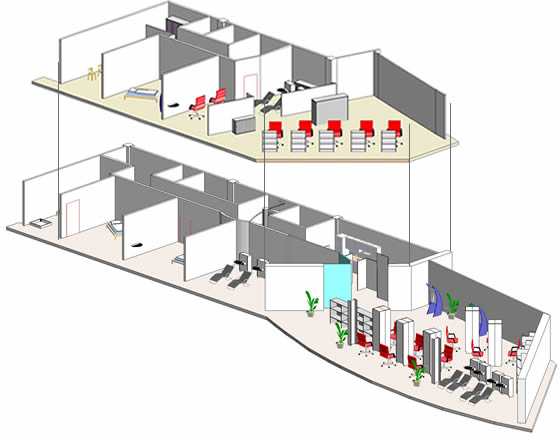 PRODUKTE
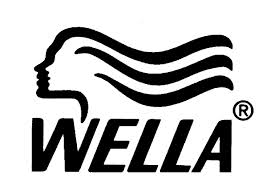 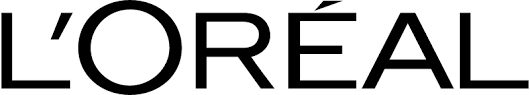 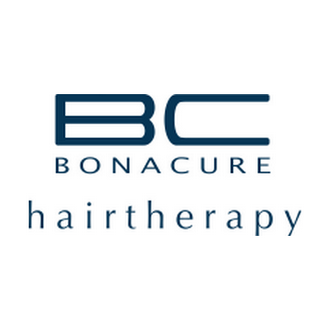 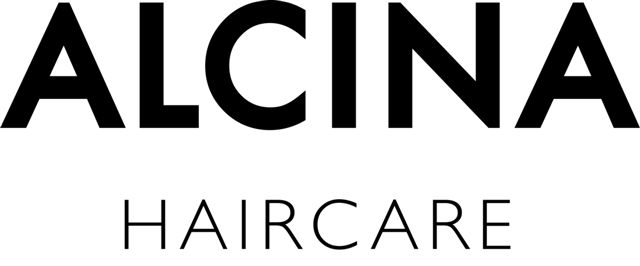 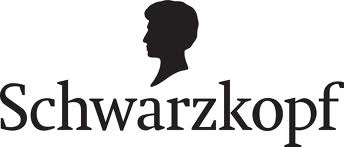 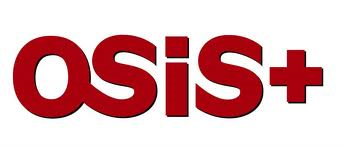 VERGLEICH
COIFFEURE / EFZ
Anforderungen

Tätigkeiten 

Vorteile

Nachteile
LEHRE / LOHN
Lehre
               1.) Lehrjahr 
               2.) Lehrjahr  
               3.) Lehrjahr
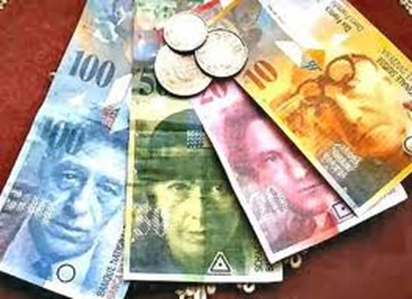